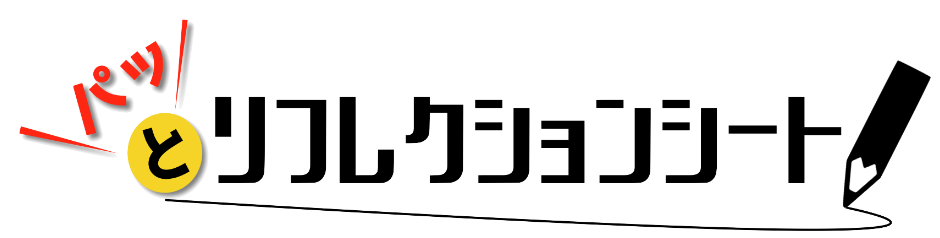 氏名(　　　　　　　　　　　　　　　　)
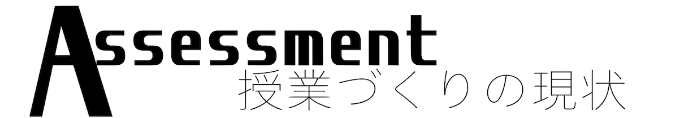 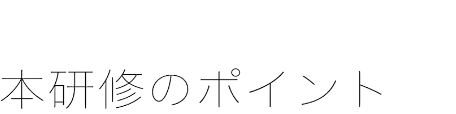 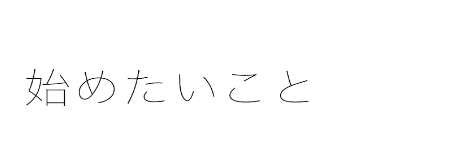 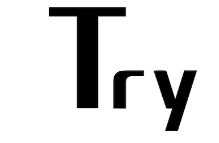 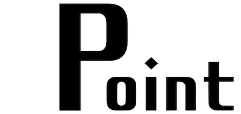 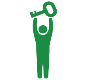 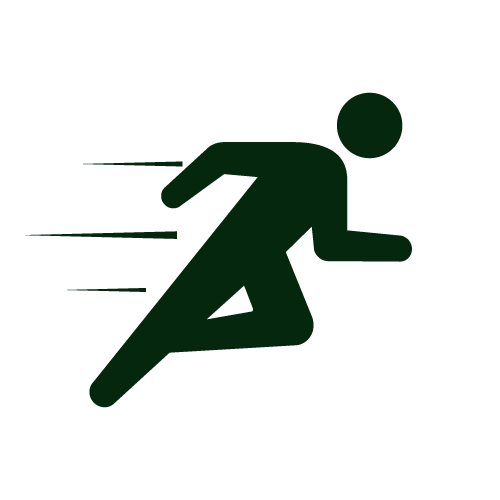 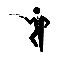 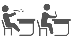 ※研修を受けて、これから取り組んでみたいことや継続　
　して取り組みたいことを書いてください。
※今回の研修を通して、特に重要だと感じたことを書い
　てください。
※特に重要だと感じた点に関する先生ご自身の授業づく
　りの現状を書いてください。
月　　日（　　）
月　　日（　　）
月　　日（　　）
月　　日（　　）